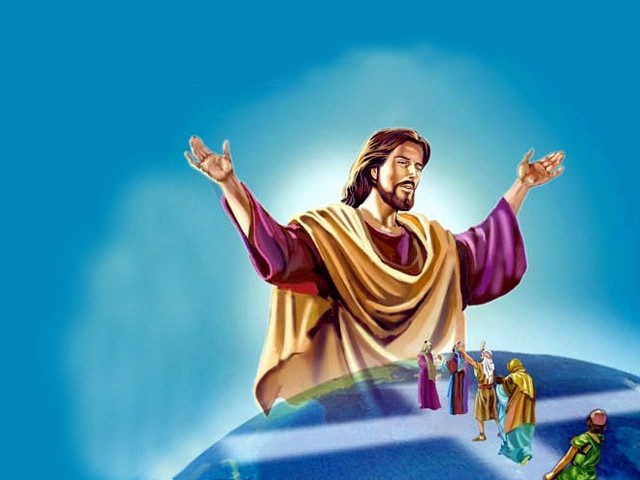 Comunhão com Deus
A chave do Sucesso Espiritual
Ilson Geisler
A Chave do Sucesso Espiritual
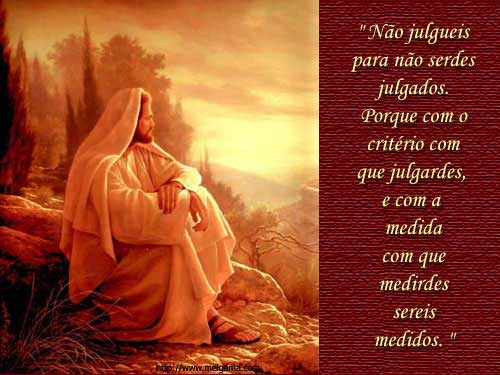 Oração 
A respiração da alma!
“A oração é o abrir do coração a Deus como a um amigo. Não que seja necessário, para que Deus nos conheça, mas para nos habilitar a recebê-Lo. A oração não faz Deus baixar a nós, mas eleva-nos a Ele.” 

Caminho a Cristo, p.93
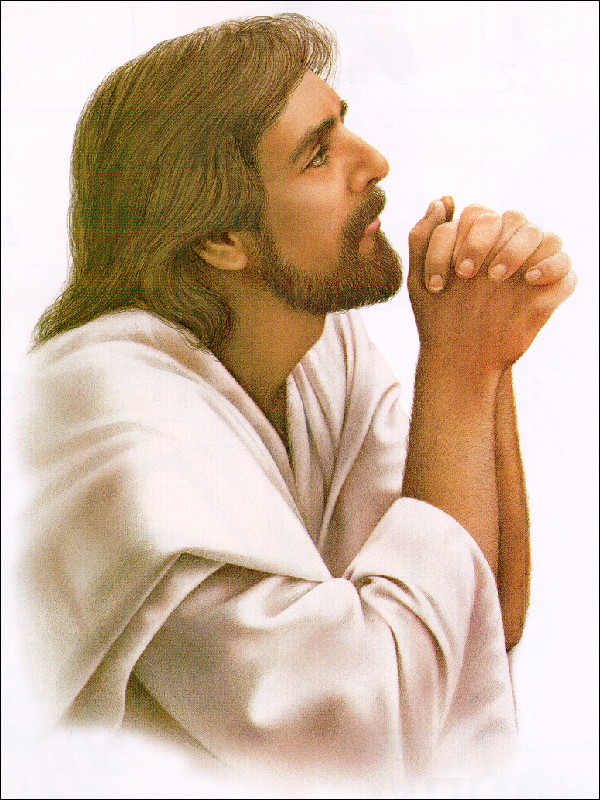 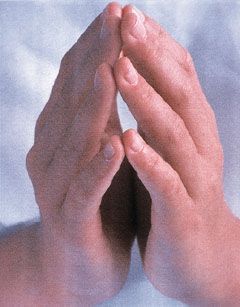 “A oração é a chave nas mãos da fé para abrir o celeiro do céu, onde se acham armazenados os ilimitados recursos da onipotência.”               
                                                                                Caminho a Cristo, p.95
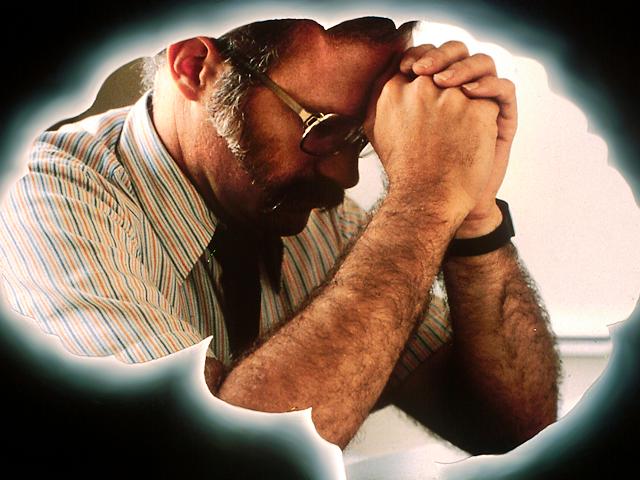 “Que pensarão os anjos do céu, a respeito dos pobres e desamparados seres humanos, sujeitos à tentação, quando o coração de Deus, pleno de infinito amor, se inclina anelante para eles, pronto para lhes dar mais do que sabem pedir ou pensar, e contudo oram tão pouco, e tão pouca fé exercem!”  
                                                                                                                       Caminho a Cristo, p.94
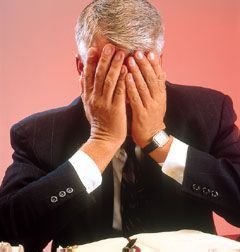 “As trevas do maligno envolvem os que negligenciam a oração. As sutis tentações do inimigo os incitam ao
 pecado; e tudo isso por não fazerem uso do privilégio da oração.”  
                                                                       Caminho a Cristo, p.94
Jesus no Gêtsemani em Oração
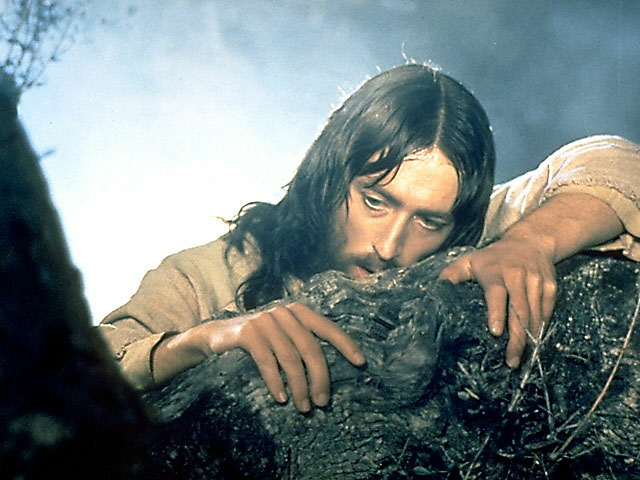 “O adversário procura continuamente obstruir o caminho para o trono da graça, para que não obtenhamos, pela súplica fervorosa e fé, graça e poder para resistir à tentação.”                     
                                                                                                   Caminho a Cristo, p.95
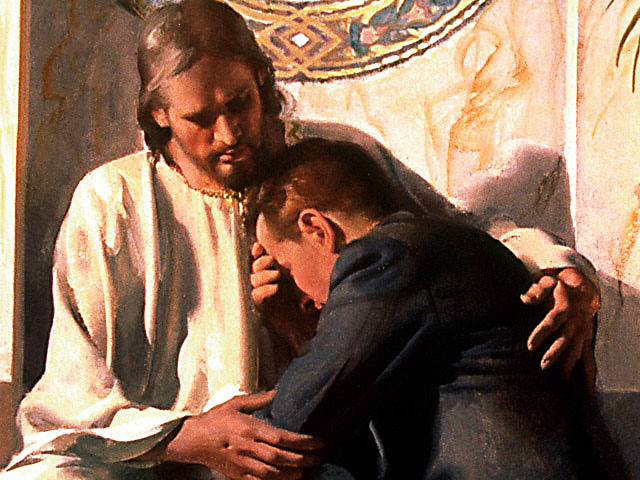 O Segredo do Pastor Rabello
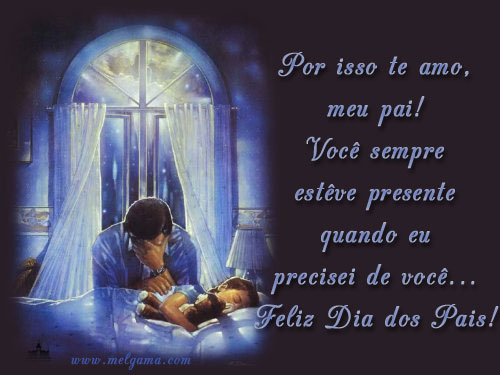 Conta-se que um de seus filhos perguntou ao pai, por que ele era tão calmo.  Então o pastor Rabello levantou suas calças e mostrou os joelhos calejados dando assim a resposta ao filho.
A Oração é abrir o coração a Jesus como a um amigo
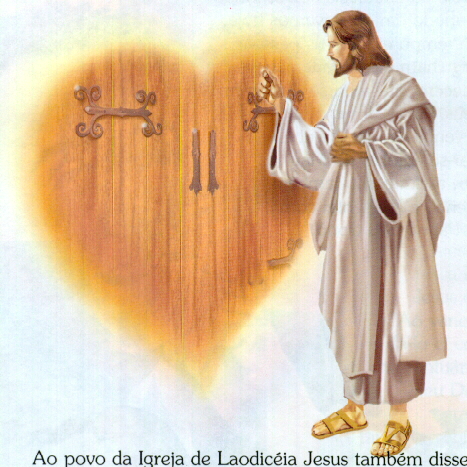 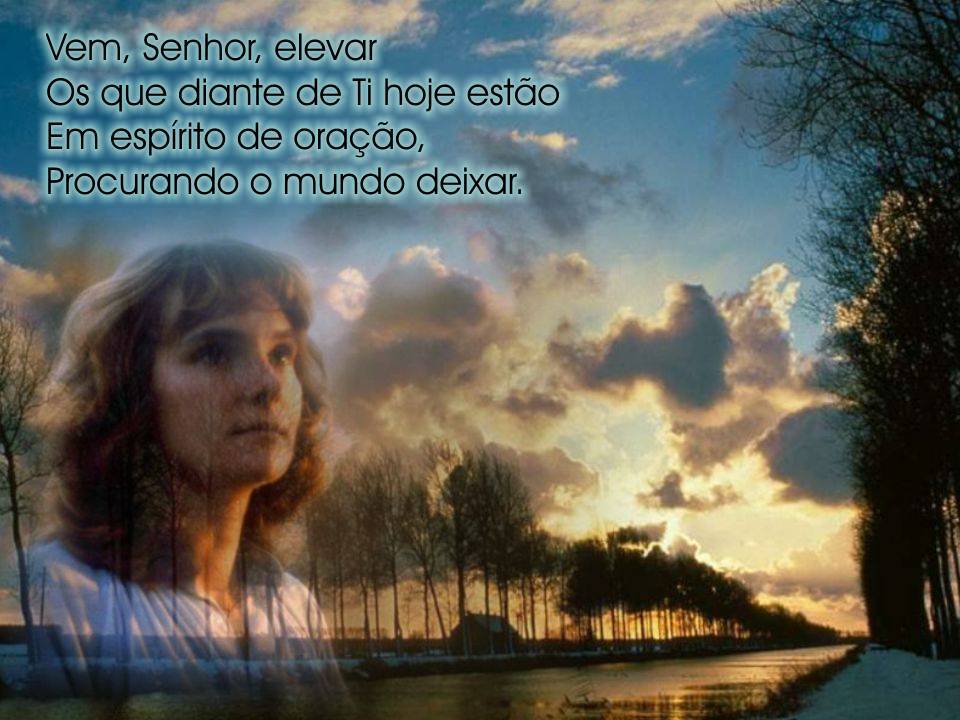 “De manhã, Senhor, ouves a minha voz; de manhã te apresento a minha oração e fico esperando.” 
                                                                         Salmos 5: 3
“Coisa alguma deve fazer com que você deixe de orar. Faça tudo o que estiver ao seu alcance para conservar aberta a comunhão entre Jesus e você.”                           
                                                                                          Caminho a Cristo, p.98
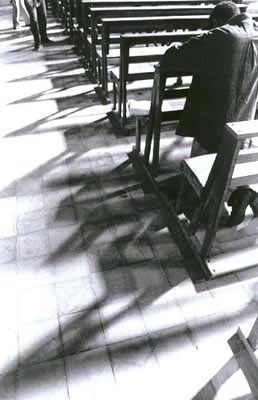 “E esta é a confiança que temos nEle, que, se pedirmos alguma coisa segundo a sua vontade, ele nos ouve”                   
                                                                                                                                         I João 5:14
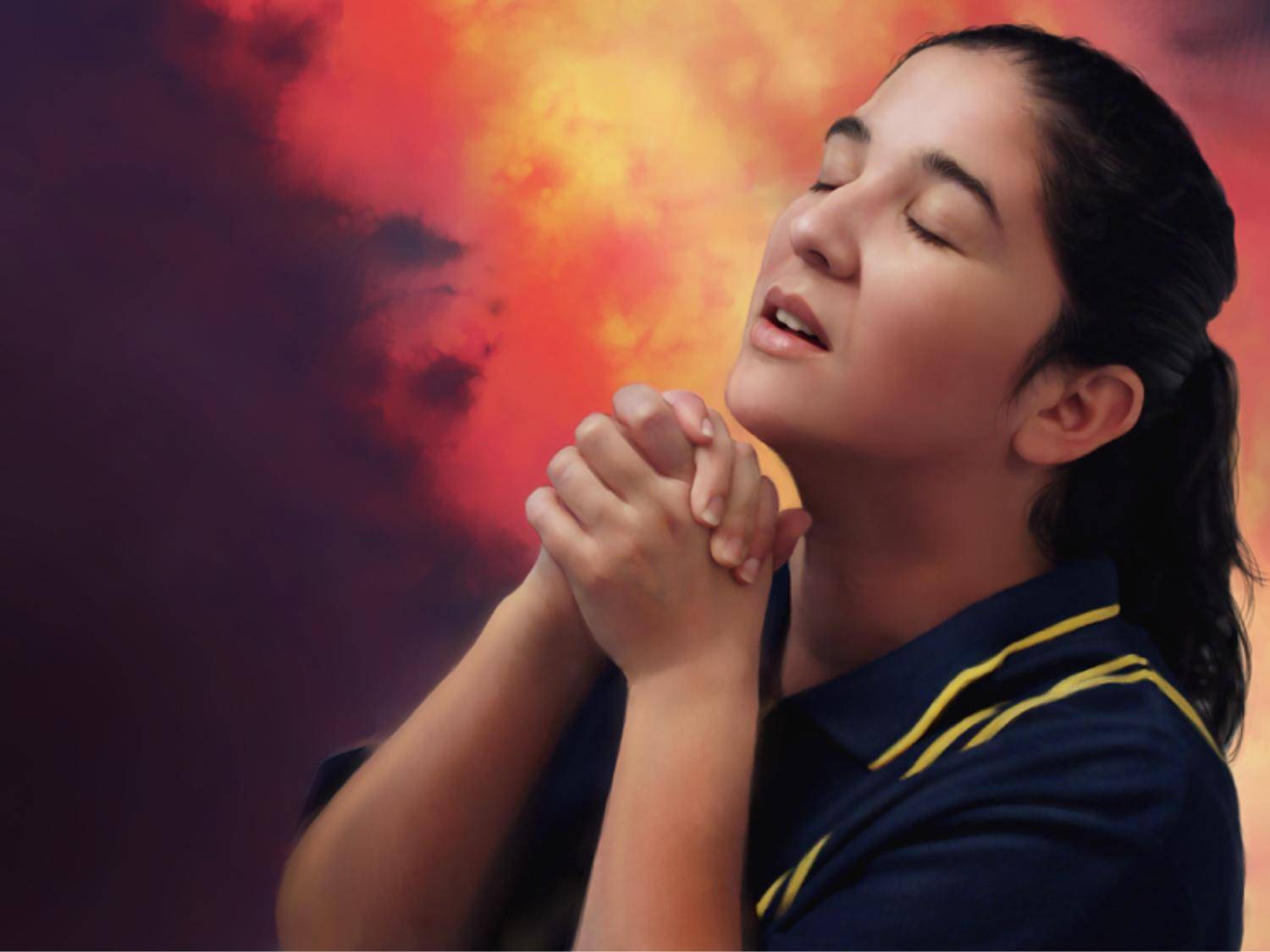 “Amo o Senhor porque Ele ouve a minha voz e as minhas súplicas.”        
                                                             Salmos 116:1
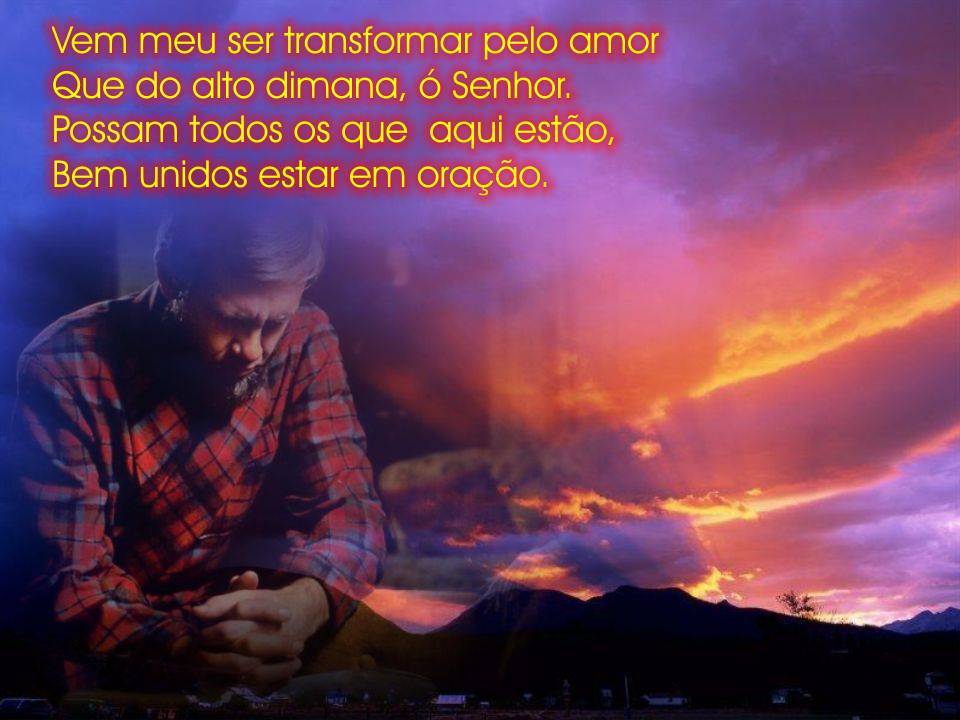 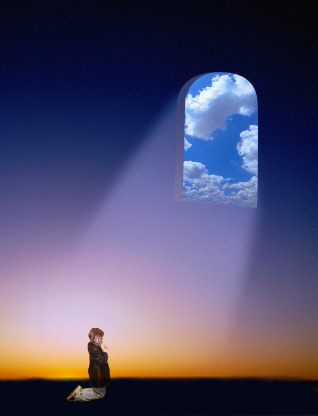 O poder 
da 
Oração
O poder da oração
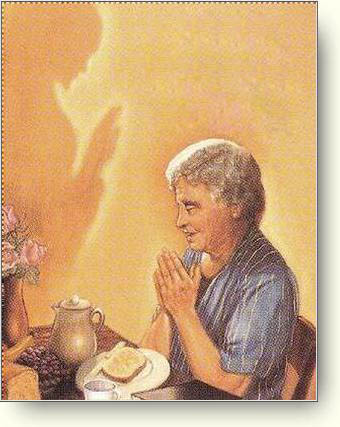 Uma pobre senhora, com visível ar de derrota estampado no rosto, entrou  num armazém, se aproximou do proprietário conhecido pelo seu jeito grosseiro, e lhe pediu fiado alguns mantimentos.
Ela explicou que o seu marido estava muito doente e não podia trabalhar  e que 
tinha sete filhos para alimentar.

O dono do armazém zombou dela e pediu que se retirasse do seu
estabelecimento.
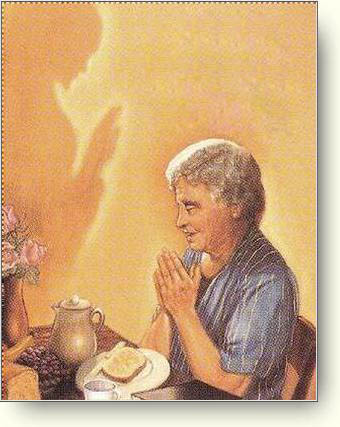 Pensando na necessidade da sua família ela implorou:
"Por favor senhor,  eu lhe darei o dinheiro assim que eu tiver..."
ao que lhe respondeu  que  ela  não tinha crédito e nem conta na sua loja.
Em pé no balcão ao lado, um freguês que assistia a conversa entre os dois  se 
aproximou do dono do armazém e lhe disse que ele deveria dar o que  aquela  mulher 
necessitava para a sua família por sua conta.
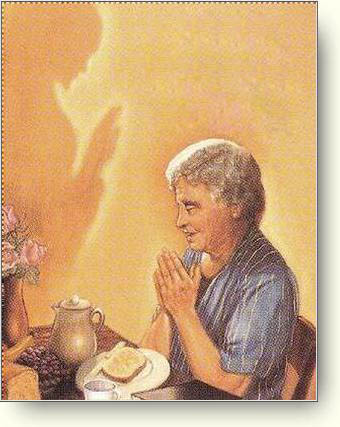 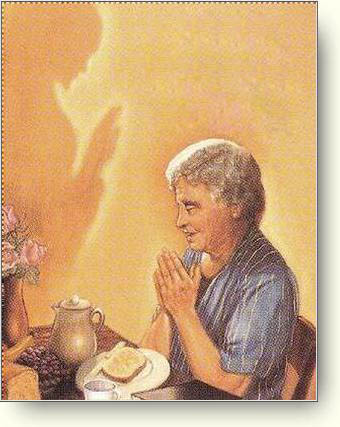 Então o comerciante falou meio relutante para a pobre mulher: 

"Você tem  uma  lista de mantimentos?"
"Sim", respondeu ela . "Muito bem, coloque a sua lista na balança e o  quanto ela pesar, eu lhe darei em mantimentos". 

A pobre mulher hesitou por uns instantes e com a cabeça curvada, retirou  da bolsa um pedaço de papel, escreveu alguma coisa e o depositou  suavemente na balança.
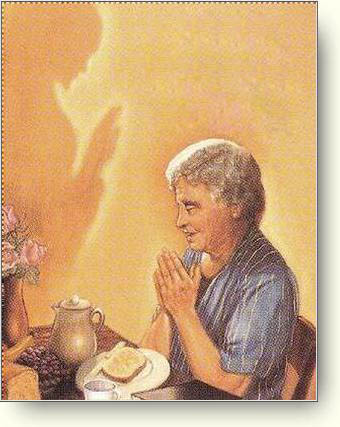 Os três ficaram admirados quando o prato da balança com o papel desceu e  permaneceu  embaixo. 

Completamente pasmado com o marcador da balança, o comerciante virou-se  lentamente para o seu freguês e comentou contrariado:
"Eu não posso acreditar!"
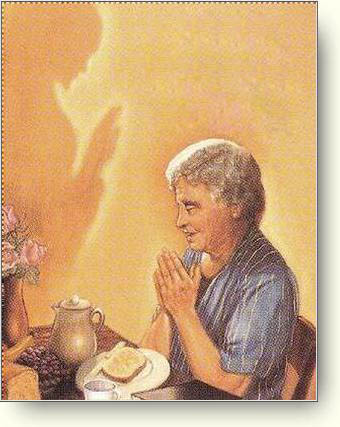 O freguês sorriu e o homem começou a colocar os mantimentos no outro
prato da balança. 

Como a escala da balança não equilibrava, ele continuou colocando
mais e mais mantimentos até não caber mais nada.
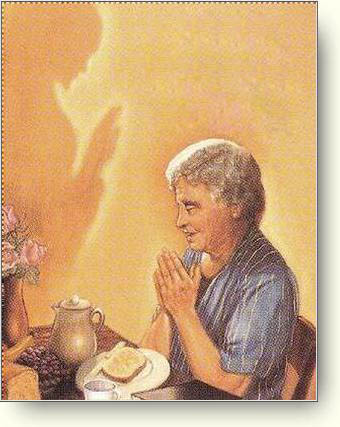 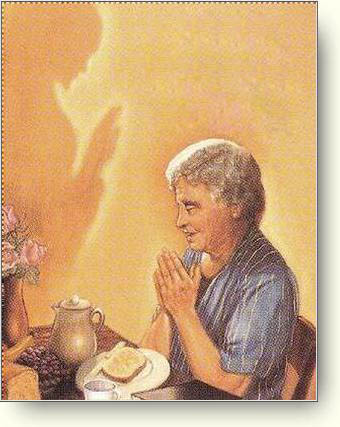 "Meu Senhor, o senhor conhece as minhas necessidades e eu estou deixando isto em suas mãos..."
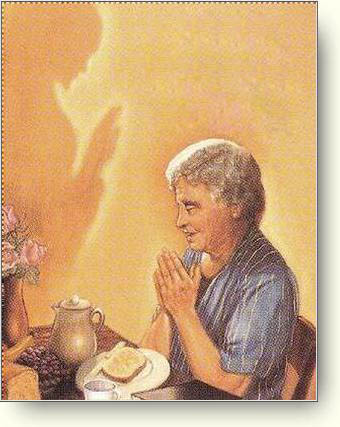 O homem deu as mercadorias para a pobre mulher no mais completo silêncio, que agradeceu e deixou o armazém. 

O freguês pagou a conta e disse:
"Valeu  cada centavo..."
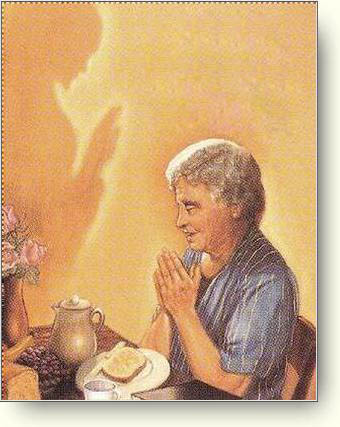 ...Só mais tarde o comerciante pode reparar que a balança havia
quebrado, entretanto só Deus 
sabe o quanto pesa uma oração...
José no egito fez da prisão um lugar de oração
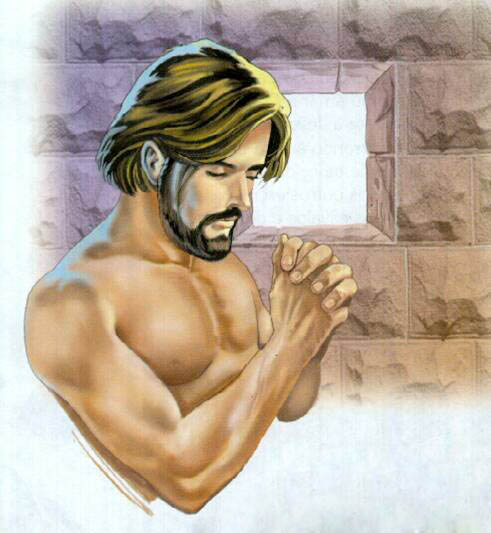 Senhor, socorre-me!
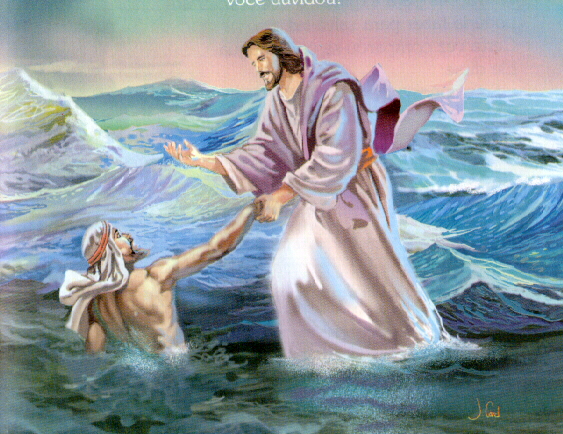 A Chave do Sucesso Espiritual
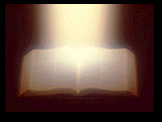 Leitura da Bíblia – Ouvindo a Voz do Pai!
“Devemos comer a Palavra de Deus; isto é, não devemos desviar-nos de seus preceitos. Devemos introduzir suas verdades em nossa vida diária, apossando-nos dos mistérios da piedade.” 
                                                   Conselhos Sobre Saúde, p.370
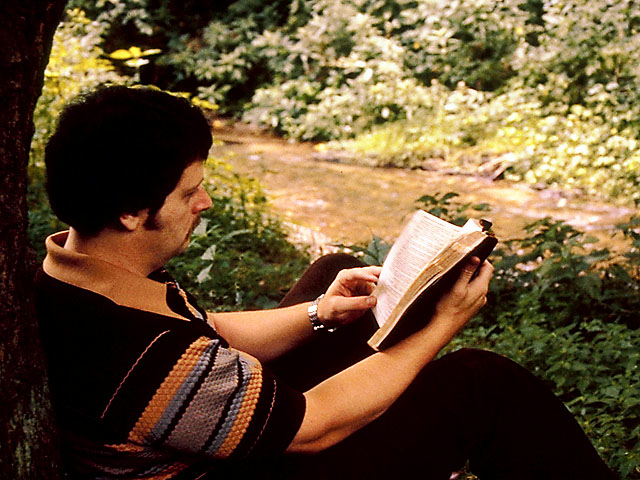 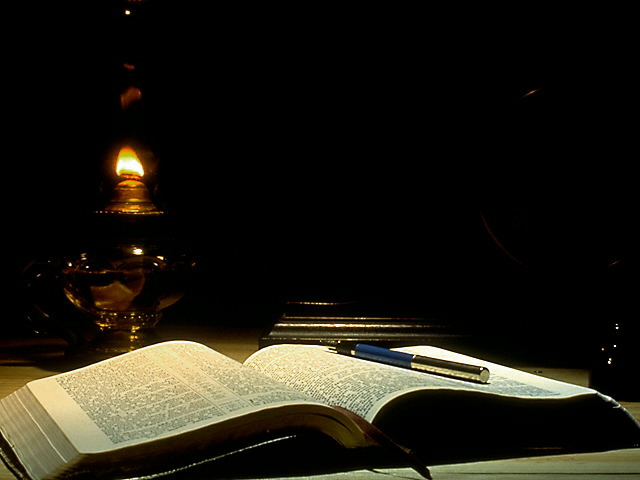 Como está sua Bíblia
Abandonada?
Mofada?
Engavetada?
Perdida?
Ou 
Toda marcada, sublinhada pelo uso diário...
“Tornai a Bíblia vosso conselheiro. Vossa familiaridade com ela aumentará rapidamente se mantiverdes a mente livre do lixo do mundo. Quanto mais a Bíblia for estudada, tanto mais profundo será vosso conhecimento de Deus.” 
                                                        Conselhos Sobre Saúde, p.370
“Orai a Deus. Comungai com Ele. Provai a própria mente de Deus, como aqueles que estão porfiando pela vida eterna, e que devem ter o conhecimento de Sua vontade... Deveis viver de toda palavra que sai da boca de Deus; a saber o que Deus revelou.” 
                                                          Conselhos Sobre Saúde, p.371
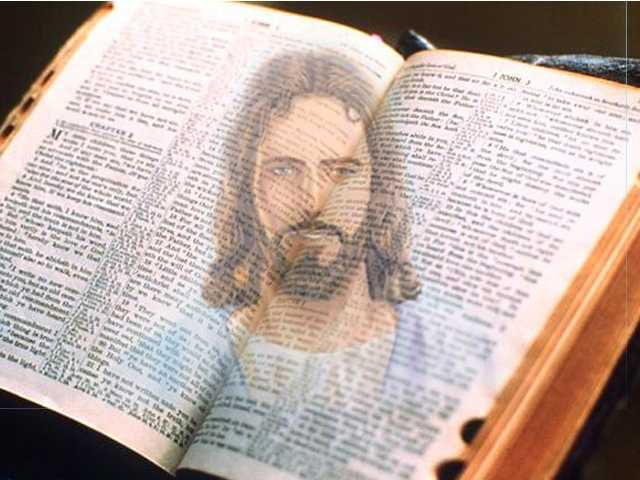 “Escondi no meu coração as Tuas palavras, para não pecar contra Ti.” 
                                                                  Salmos 119:11
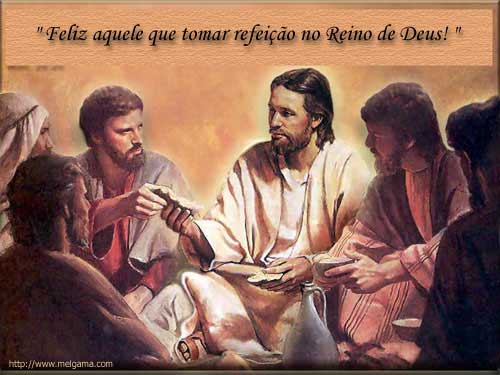 “Devo meditar na palavra de Deus noite e dia e levá-la à minha vida prática. A espada do Espírito, que é a Palavra de Deus, é a única espada que posso com segurança usar.” 
                                                                Lar Adventista, p.180
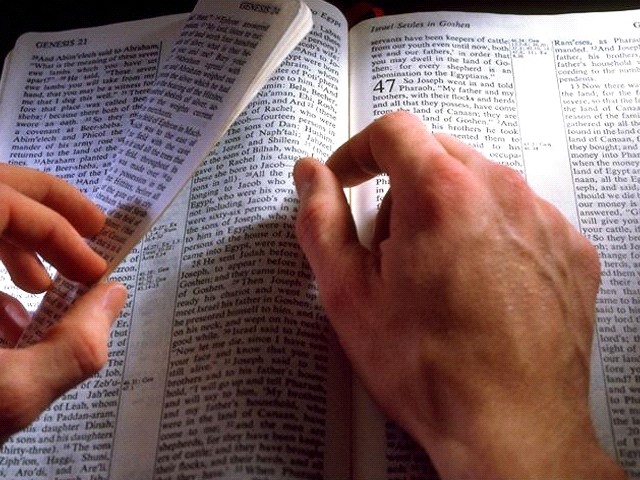 “A Minha alma tem sede de Deus, do Deus vivo; quando irei e me verei perante a face de Deus?”  
                                                               Salmos 42: 3
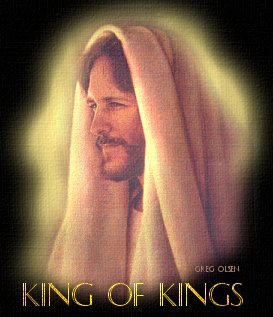